Technology Leasing
FAQs
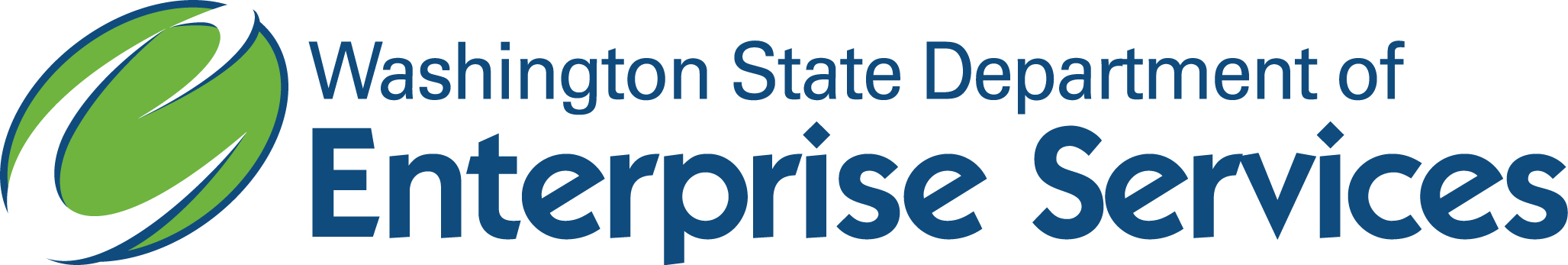 Who is eligible to participate?
All Washington State agencies may participate. 

	The Lease Program is supported through the Office of the State Treasurer Certificate of Purchase (COP) to take advantage of the shared service value.
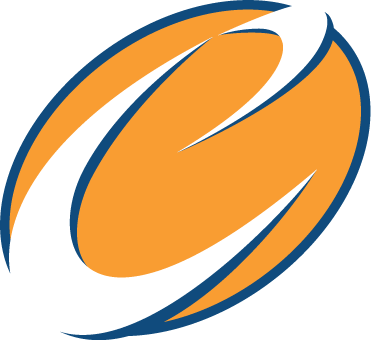 What can I lease?
Configurations can be viewed on the NASPO Contracts: https://des.wa.gov/services/contracting-purchasing/it-contracts-purchasing/technology-master-contracts
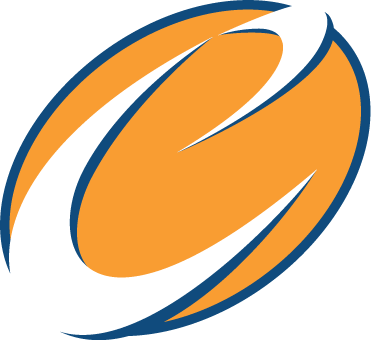 Can I order equipmentwith custom configurations?
Agencies may submit a request for approval of unique configurations to DES. 

	DES will approve requests that present a clear business need to purchase outside the standard configuration.
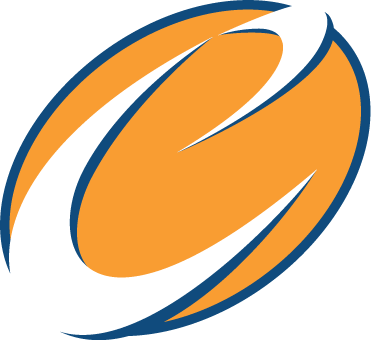 What happens toreturned equipment?
Only the DES Lease Program redistributes end-of-lease computers to Washington school districts and schools through the Computers for Kids (C4K) program.
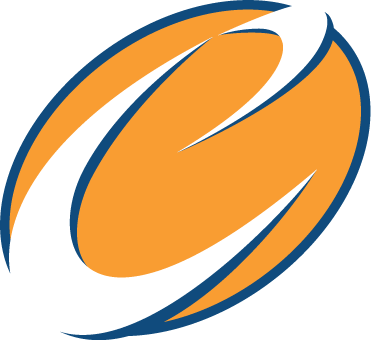 How is theLeasing Program financed?
DES leases are financed through the Office of the State Treasurer’s (OST) Certificate of Participation (COP) program.
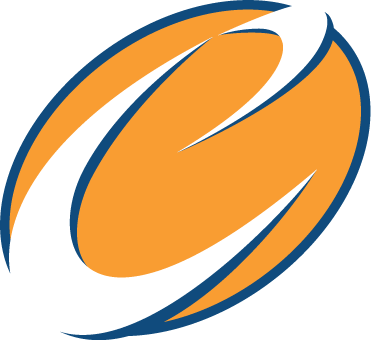 Lease Process
Step 1: Consultant quotes a lease payment, using manufacturer’s negotiated price for specific equipment configuration, and the DES lease rate spreadsheet.
Step 2: Based on the quote, agency issues DES a purchase order to begin final lease process.
Step 3: After internal processes take place, equipment is delivered to the agency or 3rd party vendor.
Step 4: Invoicing begins.
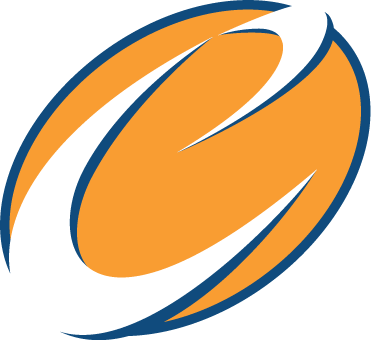 Can I Cancel My Lease?
No. A lease is a non-cancelable contract. You’re responsible for all payments throughout the course of the lease.
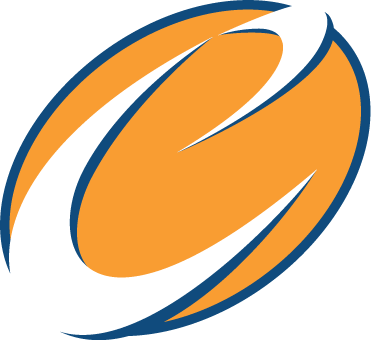 Intrinsic Value of DES Leasing
Your Agency’s Lease:
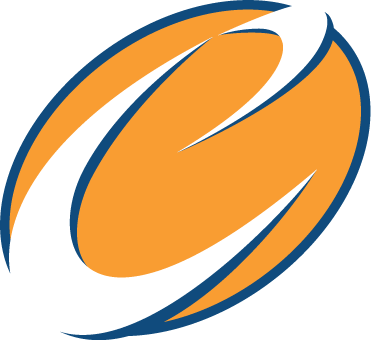 A Surplus Operations Program
http://www.k12.wa.us/EdTech/Computers4kids/default.aspx
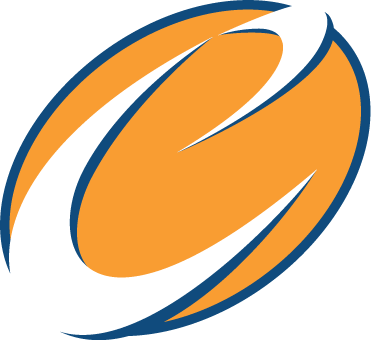 [Speaker Notes: Based on a projected average of standards-based surplus computers available monthly from DIS lease returns for the Computers 4 Kids program, the following list of school buildings and districts will likely receive their computers during 2009. For a total of 1368 computers distributed.]
Questions About Leasing?
Contact:
Aaron M. Pittelkau
Business Coordinator
(360) 407 – 8712
Aaron.Pittelkau@des.wa.gov